EXPOSOMICSPilot results EPIGENAIR
Michelle Plusquin
      Paolo Vineis
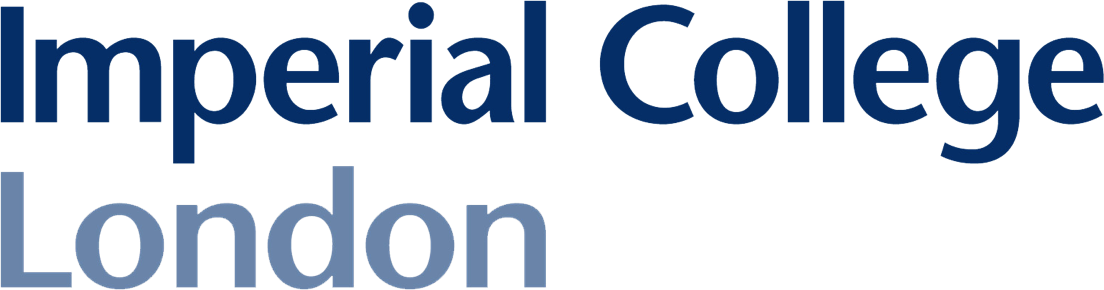 Air pOllution
Outdoor air pollution is a complex mixture containing a number of known carcinogens
Particulate matter: PM10, PM2.5, PM2.5abs
Gases: CO, O3, NOx, SO2
Low concentrations
Everybody is exposed
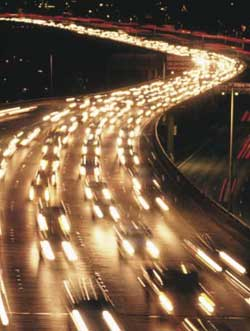 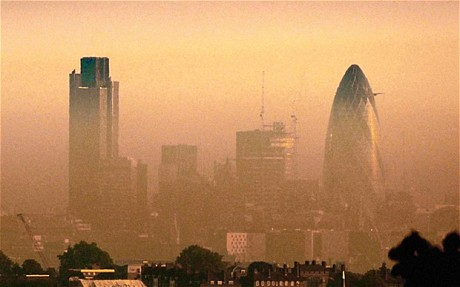 Air pollution
Pollutants in blood Systemic and in target organs:
-    Inflammation                       -    Oxidative stress
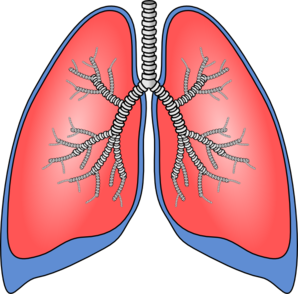 Inhalation of air pollution
Cardiovascular disease
Pulmonary disease
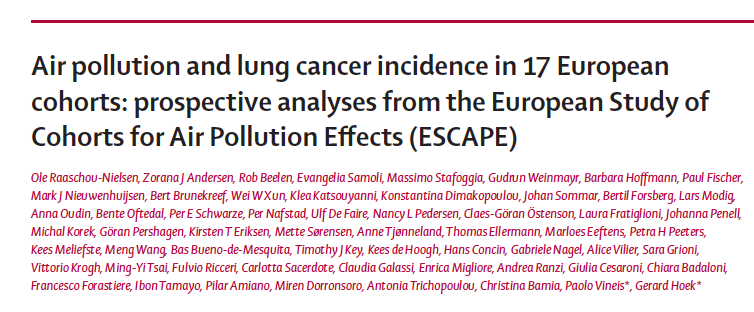 Cognitive impairment
Neurologic disease
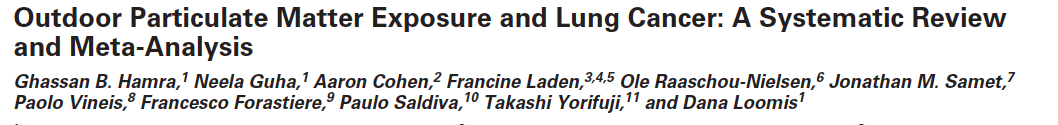 Cancer
However, the exact mechanism leading to this reduced risk among
smokers is still unclear. Thus, more careful consideration of potential interaction between PM and smoking for lung cancer and other diseases seems warranted; large, robust data sets will be needed for this work
Air pollution cancer?
Components of air pollution cause
Altered gene expression by epigenetic events or transcription factors
DNA damage (adducts, strand breaks) that is processed by the cell into mutations (change in DNA sequence)
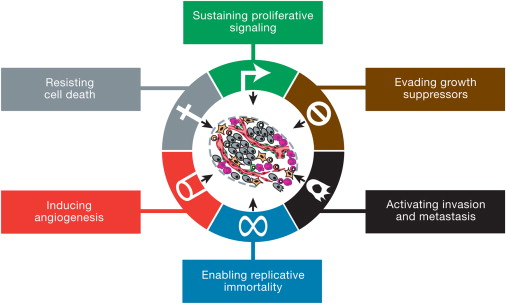 Cell 2011 144, 646-674
Air pollution and DNA methyLation
Global hypomethylation associated with increased air pollution 
Long  / short term
Techniques: LINE1, LUMA, tandem repeats, HPLC, …
Outdoor / indoor
Prenatal exposure
black carbon, PM2.5, SO2, NO2, PAHs

Gene specific methylation 
Inflammation and immunity genes
iNOS
Research Question: EPIGENAIR
Are there global and gene-specific DNA methylation changes associated with air pollution?
EPIGENomic markers for AIR pollution-induced health effects
Interpretation of the association between global methylation and air pollution estimates

Epigenome Wide Association Study: Interpretation of the association between single CpG site methylation and air pollution estimates

Illumina Infinium 450k Human Methylation Assay
    
    β =        M
            U + M + a
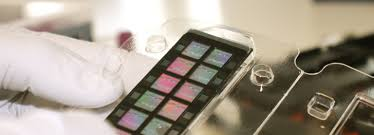 Methods
Epic Italy, Epic Netherlands, Epic Sweden (EnviroGenomarkers)
Air pollution data Escape
Pre-processing of array data
Background subtraction
Dye base correction
Remove probes with detection p-values≥0.05
Exclude probes with >20% of samples NA
Beta-values
Beta-regression adjusted for :
chip, position, gender, age, smoking, being a case
Bonferroni correction
population
1st Research Question
Does air pollution cause a change in global DNA methylation?
Global Methylation
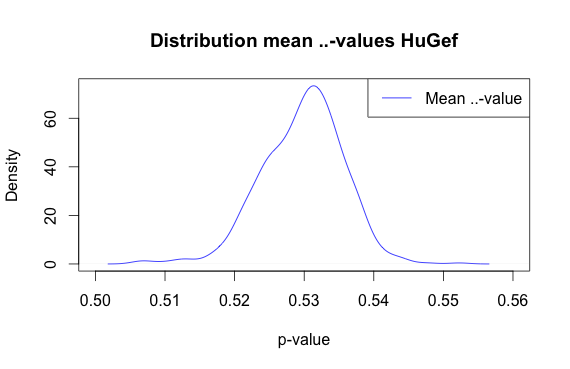 Density plot of somatic global mean of B-value  (HuGef)
B - value
TSS 1500
TSS 200
5’ UTR
1 st exon
3’ UTR
Gene body
Transcription start site
Global Methylation NOx
TSS 1500
TSS 200
5’ UTR
1 st exon
3’ UTR
Gene body
Transcription start site
Global Methylation NO2
TSS 1500
TSS 200
5’ UTR
1 st exon
3’ UTR
Gene body
Transcription start site
Global Methylation PM2.5
TSS 1500
TSS 200
5’ UTR
1 st exon
3’ UTR
Gene body
Transcription start site
Global Methylation PM10
TSS 1500
TSS 200
5’ UTR
1 st exon
3’ UTR
Gene body
Transcription start site
Global Methylation PM25abs
TSS 1500
TSS 200
5’ UTR
1 st exon
3’ UTR
Gene body
Transcription start site
Sparse Partial Least Squares
Variable
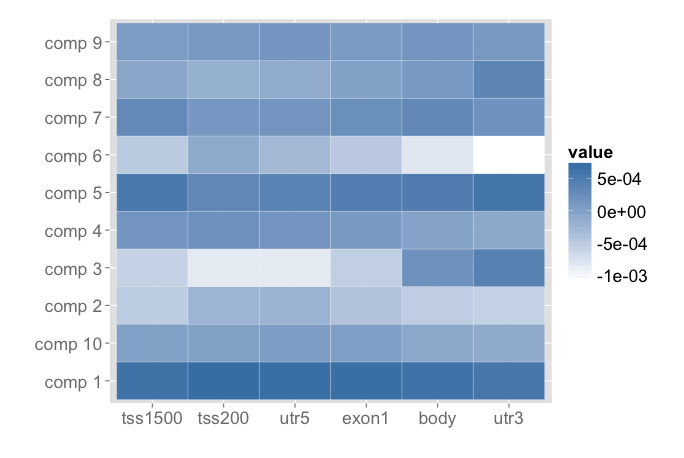 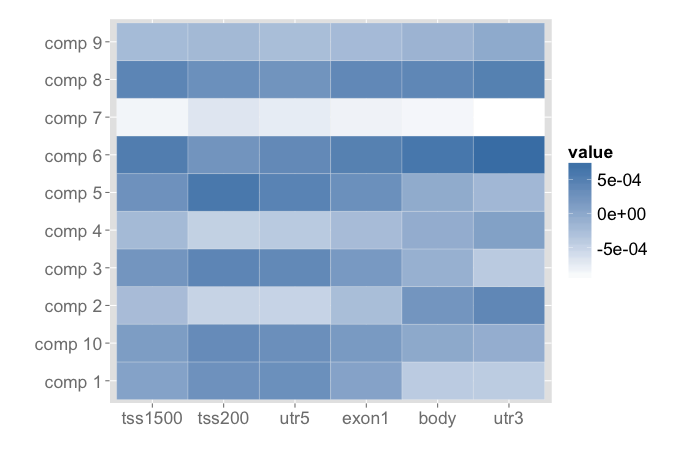 NOx				      NO2
-> to be studied further
2nd Question
Does air pollution cause a change in overall DNA methylation? 
	NOx – NO2 : global hypomethylation
	PM : not hypomethylation (with current techniques)
	      -> Progress study with cluster techniques

Can we identify CpG’s that are associated with air pollution?
Epigenome wide association study:Manhattan plot NOx
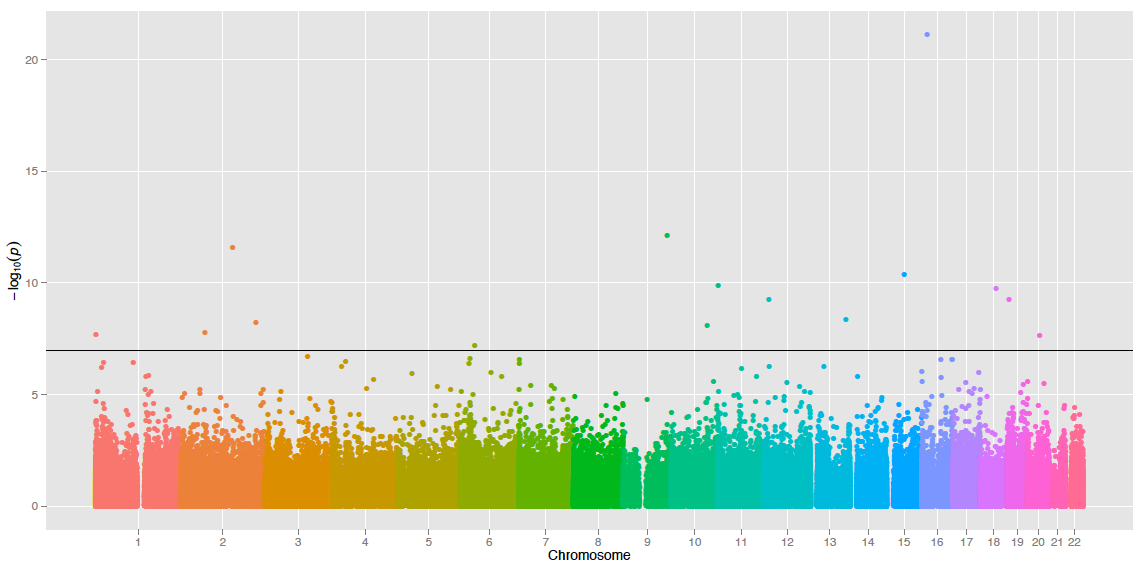 GA Binding Protein Transcription Factor
15 significant CpG’s
after bonferroni correction
[Speaker Notes: GABPB1 Gene:
This gene encodes the GA-binding protein transcription factor, beta subunit. This protein forms a tetrameric
complex with the alpha subunit, and stimulates transcription of target genes. The encoded protein may be involved
in activation of cytochrome oxidase expression and nuclear control of mitochondrial function. The crystal
structure of a similar protein in mouse has been resolved as a ternary protein complex.


Model used is B = No2 + chip + position + case/control status + age + gender + smoking]
EWAS:Manhattan plot NO2
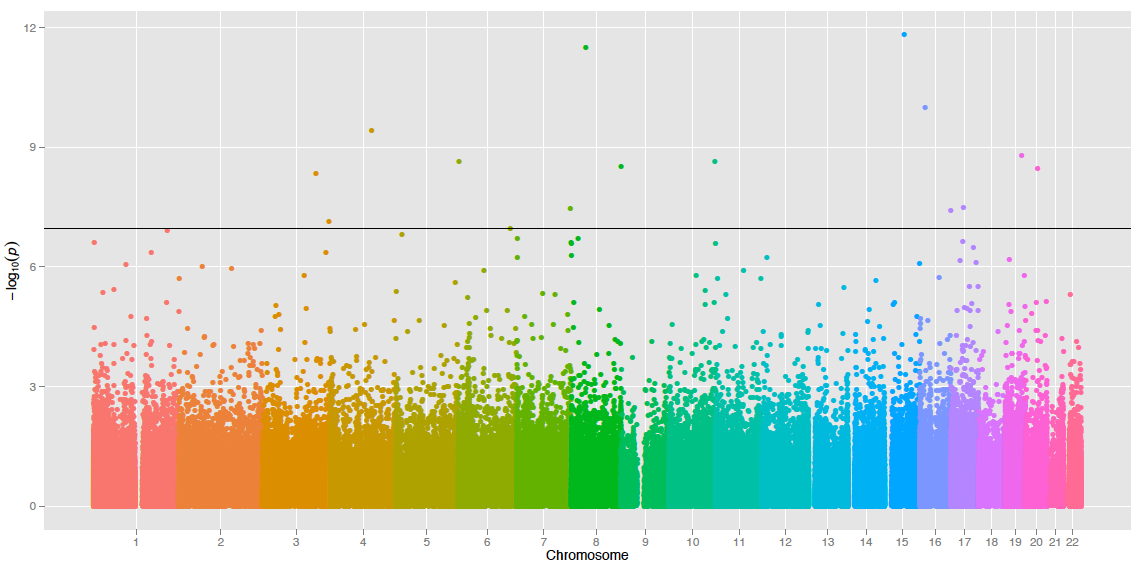 COMMD5 (Hypertension-Related Calcium-Regulated Gene Protein)
15 significant CpG’s
after bonferroni correction
Intersect NOX – NO2
NOx
NO2
C16orf63
EWASManhattan plot pm2.5
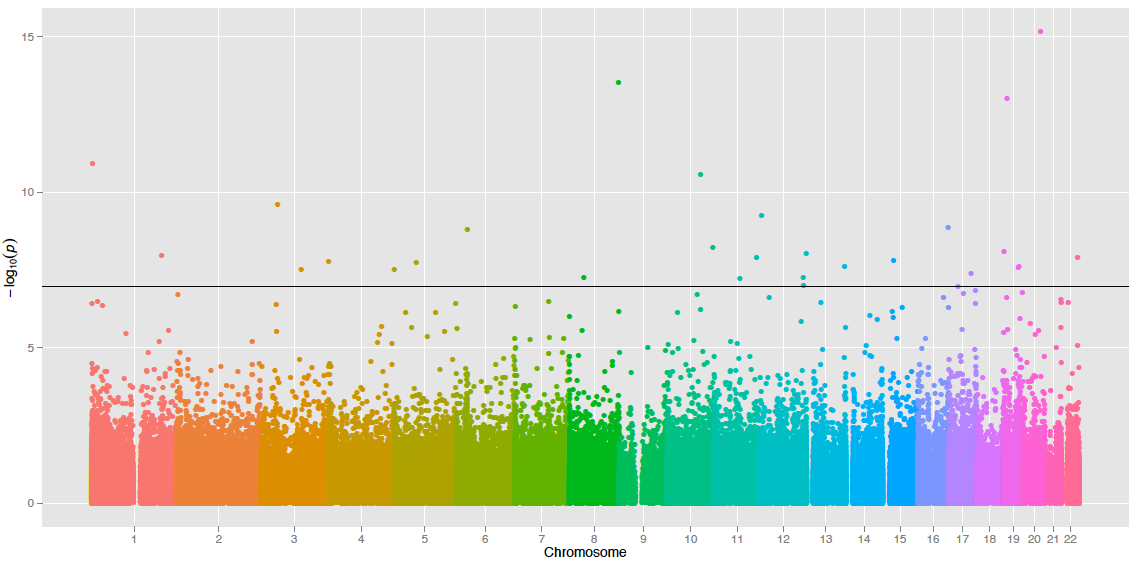 NFATC2: Nuclear factor of activated T-cells, cytoplasmic 2
29 significant CpG’s
after bonferroni correction
[Speaker Notes: This gene is a member of the nuclear factor of activated T cells (NFAT) family. The product of this gene is a DNA-binding protein with a REL-homology region (RHR) and an NFAT-homology region (NHR). This protein is present in the cytosol and only translocates to the nucleus upon T cell receptor (TCR) stimulation, where it becomes a member of the nuclear factors of activated T cells transcription complex. This complex plays a central role in inducing gene transcription during the immune response. Alternate transcriptional splice variants, encoding different isoforms, have been characterized]
EWASManhattan plot pm10
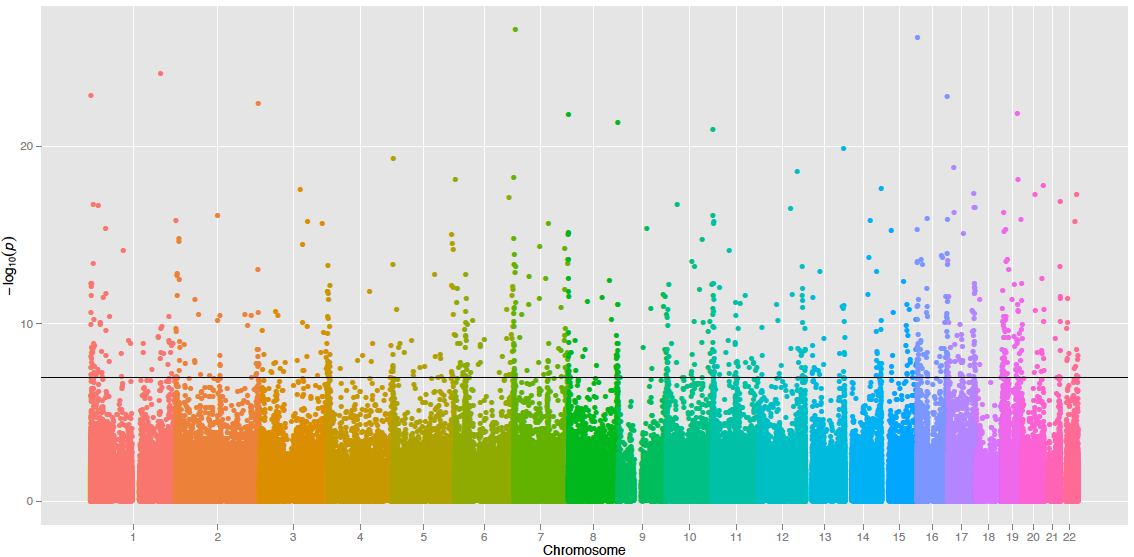 828 significant CpG’s
after bonferroni correction
EWASManhattan plot pm25abs
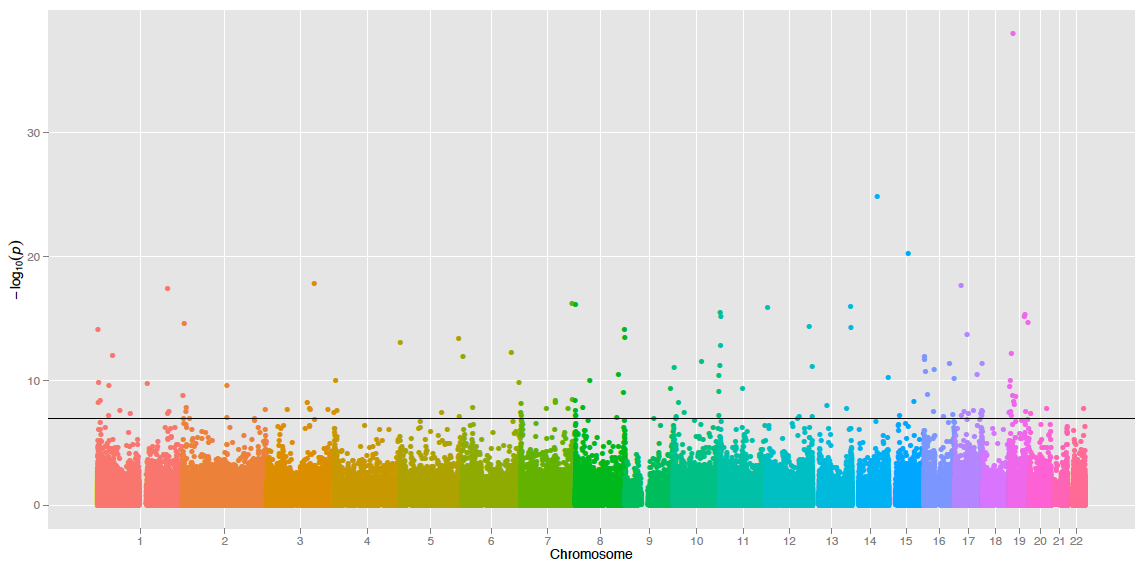 Dynamin-2
129 significant CpG’s
after bonferroni correction
[Speaker Notes: Housekeeping: Dynamins represent one of the subfamilies of GTP-binding proteins. These proteins share considerable sequence similarity over the N-terminal portion of the molecule, which contains the GTPase domain. Dynamins are associated with microtubules. They have been implicated in cell processes such as endocytosis and cell motility, and in alterations of the membrane that accompany certain activities such as bone resorption by osteoclasts. Dynamins bind many proteins that bind actin and other cytoskeletal proteins. Dynamins can also self-assemble, a process that stimulates GTPase activity. Four alternatively spliced transcripts encoding different proteins have been described. Additional alternatively spliced transcripts may exist, but their full-length nature has not been determined]
CpG Overlap between pm2.5 PM10 PM25ABS?
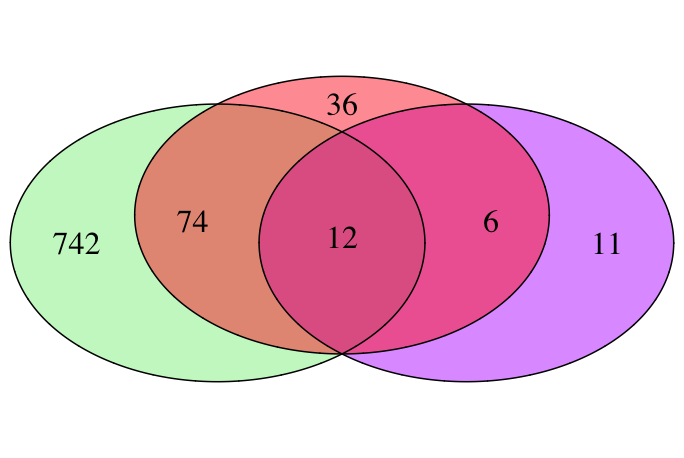 pmabs
pm10
pm25
CpG Overlap between pm2.5 PM10 PM25ABS
3rd Question
Does air pollution cause a change in overall DNA methylation? 
	NOx – NO2 -> global hypomethylation
	PM –> no global hypomethylation

Can we identify CpG’s that are associated with air pollution?
	Yes, several from different classes:
		immune system, cardiovascular,  housekeeping,  		genes, cell division genes
	
Are genes related to tumor development involved?
Oncogenes and tumor suppressor genes
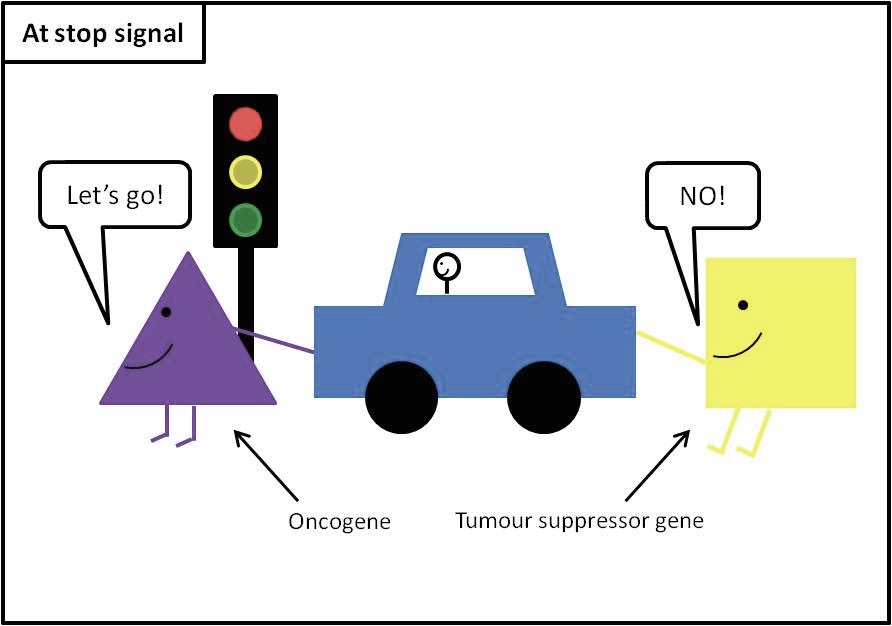 Cell division and repair genes
MGMT, hypermethylation (NOx, pm25, pm10, pm25abs)
Methylguanine methyltransferase
Function in DNA damage repair
MAD1L1, hypermethylation (NOx, pm10)
MAD1 mitotic arrest deficient-like 1 
plays a role in cell cycle control and tumor suppression
RBL1 (Retinoblastoma-Like 1), RPH3AL (NO2)
Cdc42 (pm25abs)
Cell division control protein 42 homolog
FGF14 (NOx) 
Fibroblast growth factor 14
[Speaker Notes: RB1 gene product is a tumor suppressor protein that appears to be involved in cell cycle
regulation, as it is phosphorylated in the S to M phase transition and is dephosphorylated in the G1 phase of the
cell cycle
The protein encoded by this gene plays a direct regulatory role in calcium-ion-dependent exocytosis in both
endocrine and exocrine cells and plays a key role in insulin secretion by pancreatic cells. This gene is likely a
tumor suppressor. Alternative splicing results in multiple transcript variants encoding distinct isoforms.]
Conclusion
First data on air pollution suggest that exposure to NOx and NO2 can lead to global hypomethylation studied with the Illumina array

Siginificant CpG sites associated with ESCAPE air pollution measures


Future perspectives
Study will be extended to differentiated methylation regions
Replicate study in cord blood and children age 7
	-> ALSPAC
Avon Longitudinal Study of Parents and Children (ALSPAC)
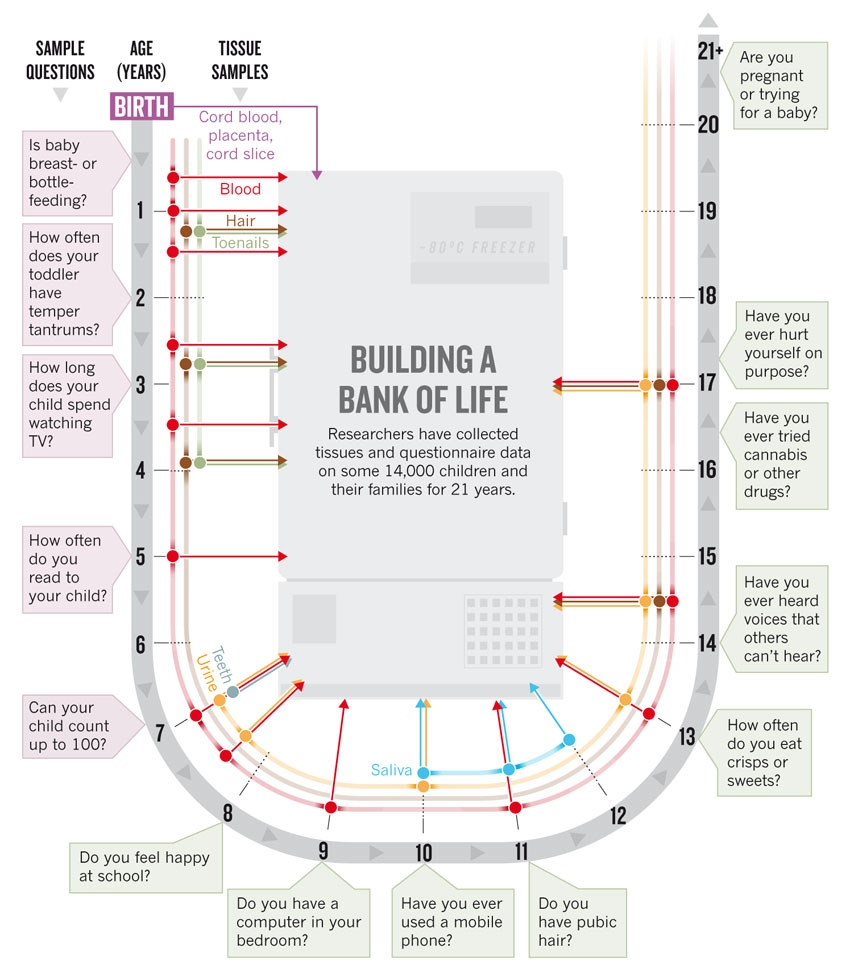 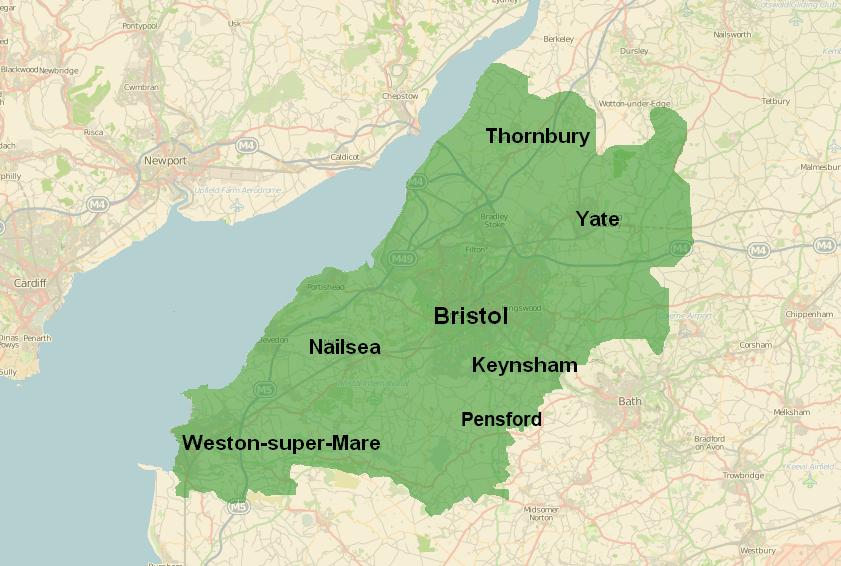 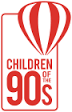 Cohort: 15 445 children
Before birth until 20 years
59 questionnaires(4 weeks to 18 years)
 9 clinical visits( 7-17 years of age)
Children in focus (+1200 children)
Focus sessions (+8000 children)
Alspac and exposomics
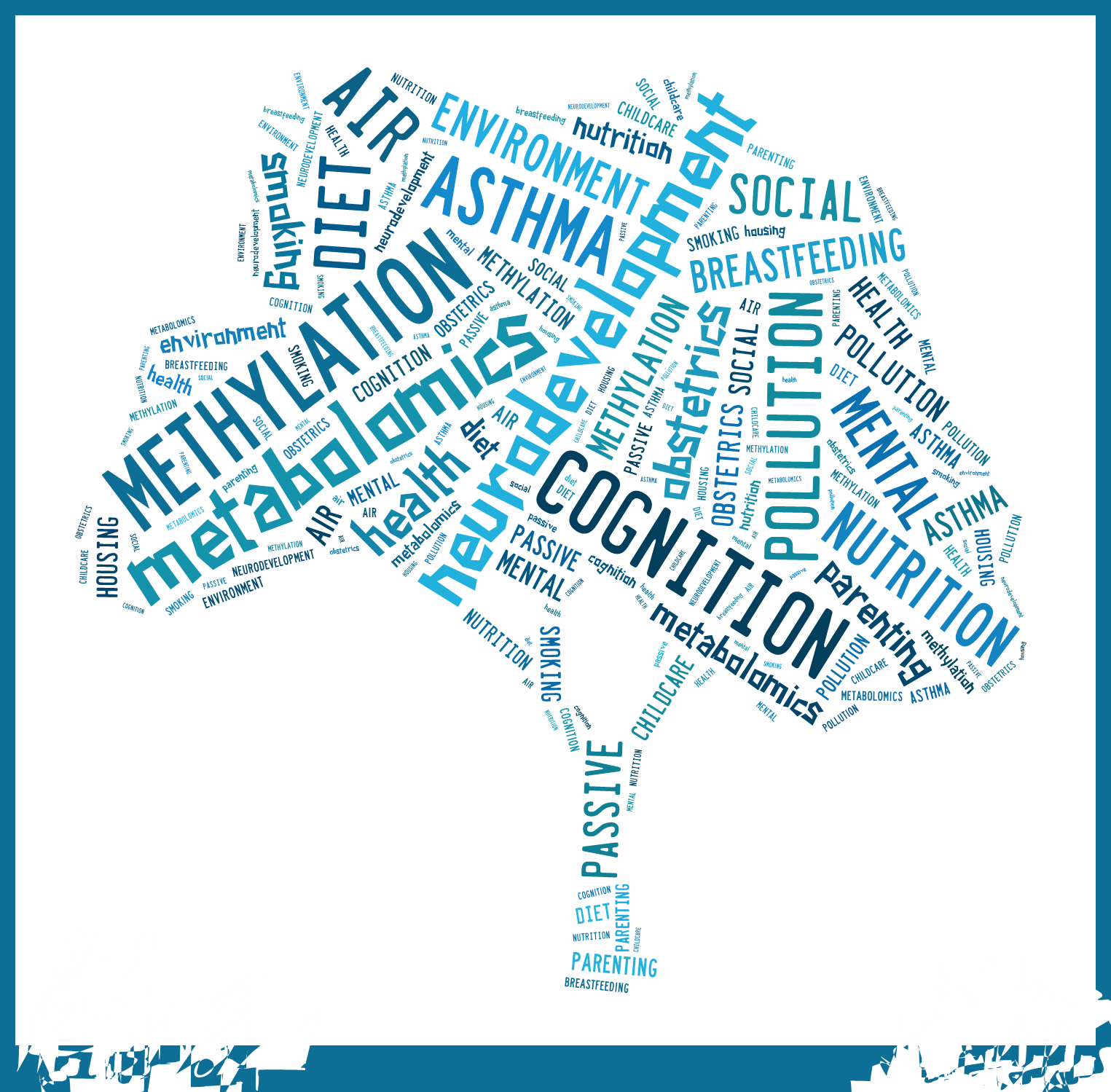 ALSPAC and exposomics
Environmental exposures:
Air pollution exposure assessment (soon available)


Omics: 
Epigenetics (currently ±1000 subjects): human Methylation 450K array Illumina in cord blood and blood at 7 years old

Metabolomics (± 5500 subjects): NMR  spectroscopy at 7 years -> Karin van Velthoven
[Speaker Notes: Children in focus: randomly chosen (max 1314 child mother - pairs)
Focus @ 7: 8297 subj (in cohort untill 7 years)
Metabolomics: 5522 subj (I think in cohort until 17 years –TF3))]
Acknowledgements
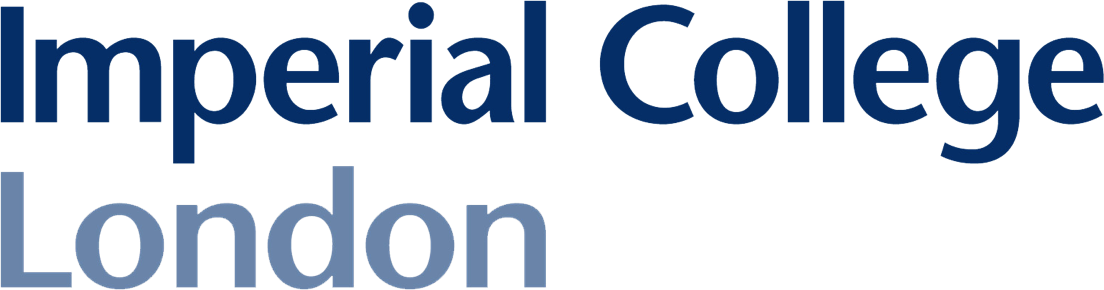 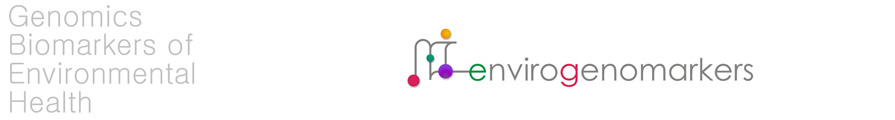 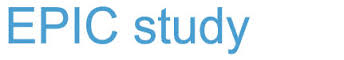 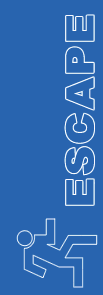 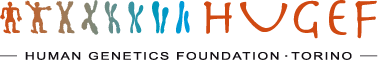 ALSPAC and Exposomics
Phenotypes:
Asthma (currently 216 cases with methylation -> will be expanded to 500) 
Birth weight 
Physiological and social behavior / development (questionnaire data)
Health records (GP, hospital)
Children in focus (± 1200, 10 clinics, until 5 years of age) 
Anthropometry, blood pressure, lung function, skin, hair & eye observations, allergy testing, vision, hearing, dental
Cognition: habituation, memory, speech (Griffiths test and Wechsler preschool and primary scale of intelligence) 

Focus sessions (± 8326, 9 clinics, 7 years untill 17)
Physical measures, bone density, fitness, vision, hearing, allergies,vascular function, lung function, acne
Cognitive / behavioral: IQ, speech & language, bullying, antisocialactivities substance use, romantic relations, psychosis, depression
Early cardiovascular disease 
Obesity
Respiratory function
Diabetes
Eating disorders
Depression
Neurodevelopment, autism
Intellectual disability
Puberty
[Speaker Notes: Cardiovascular disease 
Obesity
Respiratory function,
Diabetes,
Eating disorders
Depression
Neurodevelopment, autism
Intellectual disability,]
Air pollution health effect
PM25 and lung cancer (Hamra et al., 2014
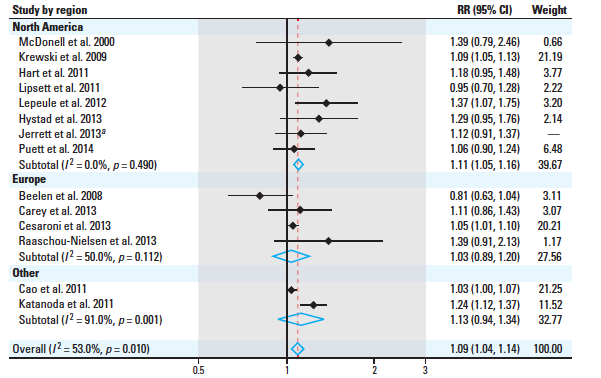 weak positive association of high residential traffic exposure with BP in nonmedicated  participants, and an elevated OR for prevalent hypertension. (Fuks 2014)
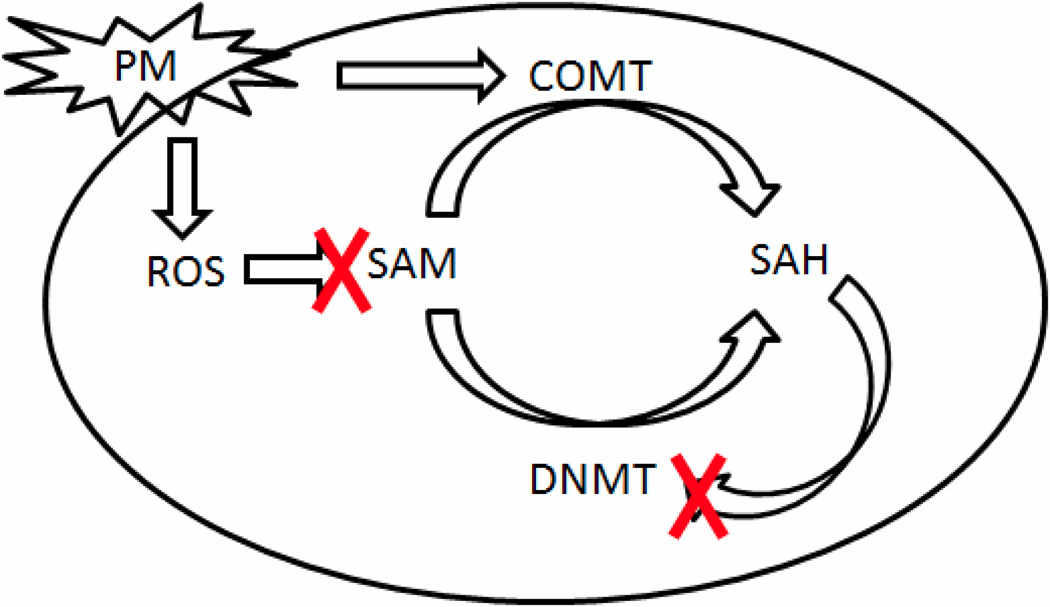 [Speaker Notes: Global hypomethylation]
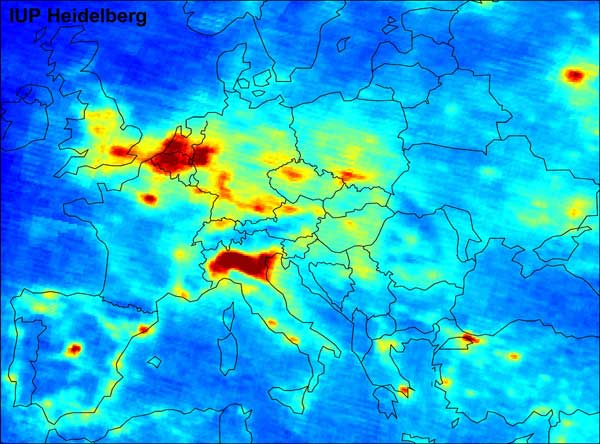 [Speaker Notes: NO2]